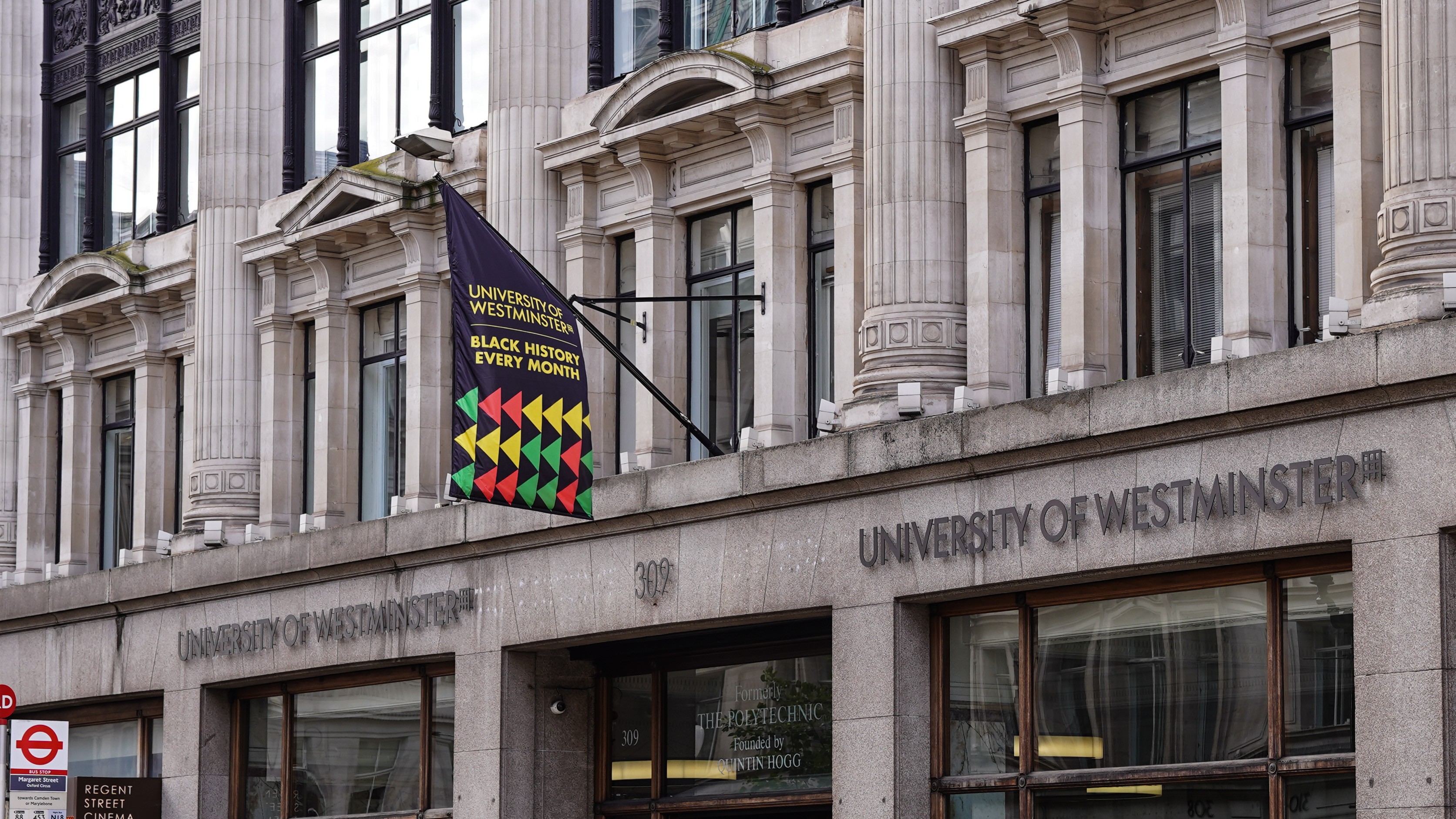 Welcome to the University of Westminster
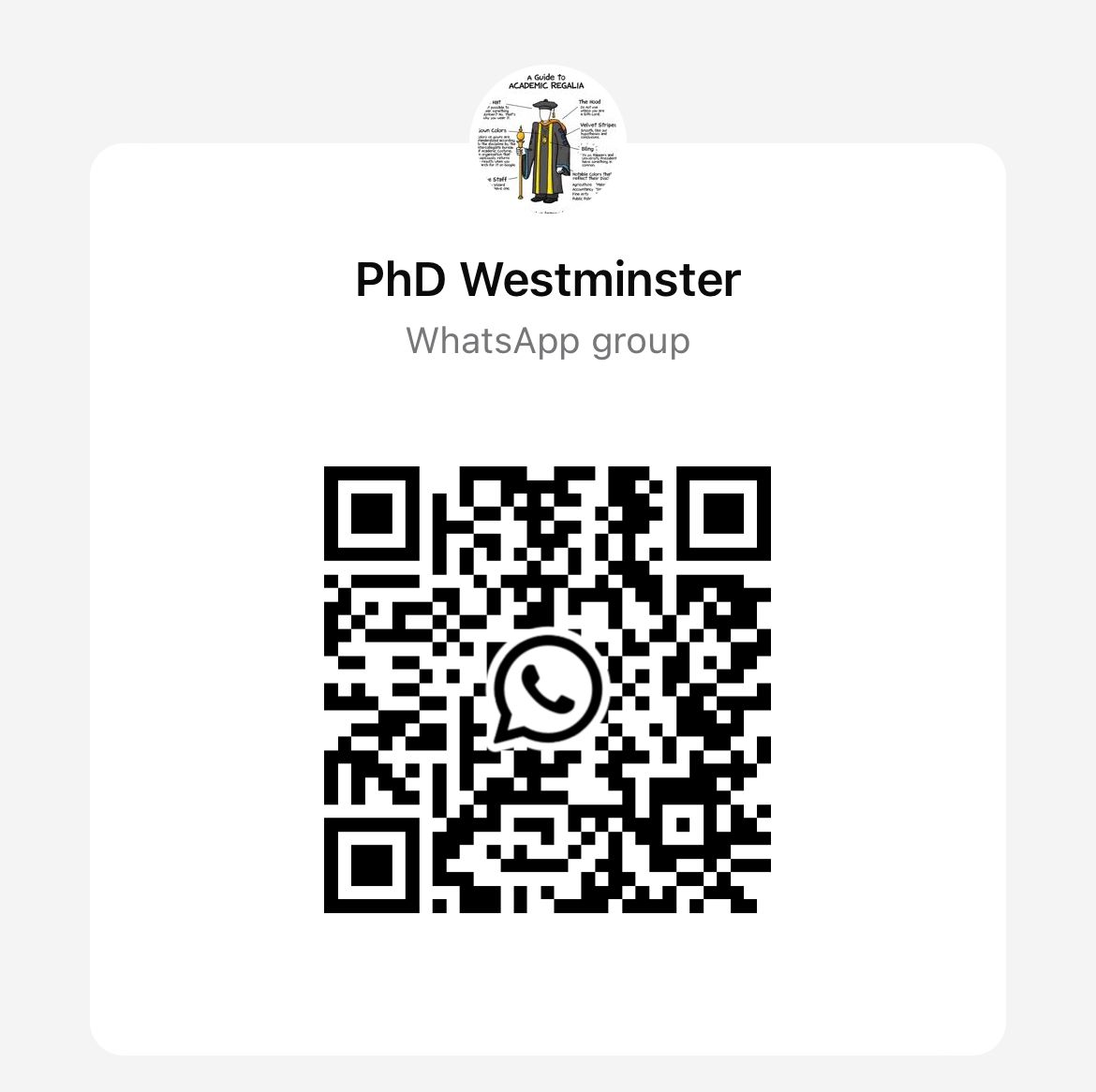 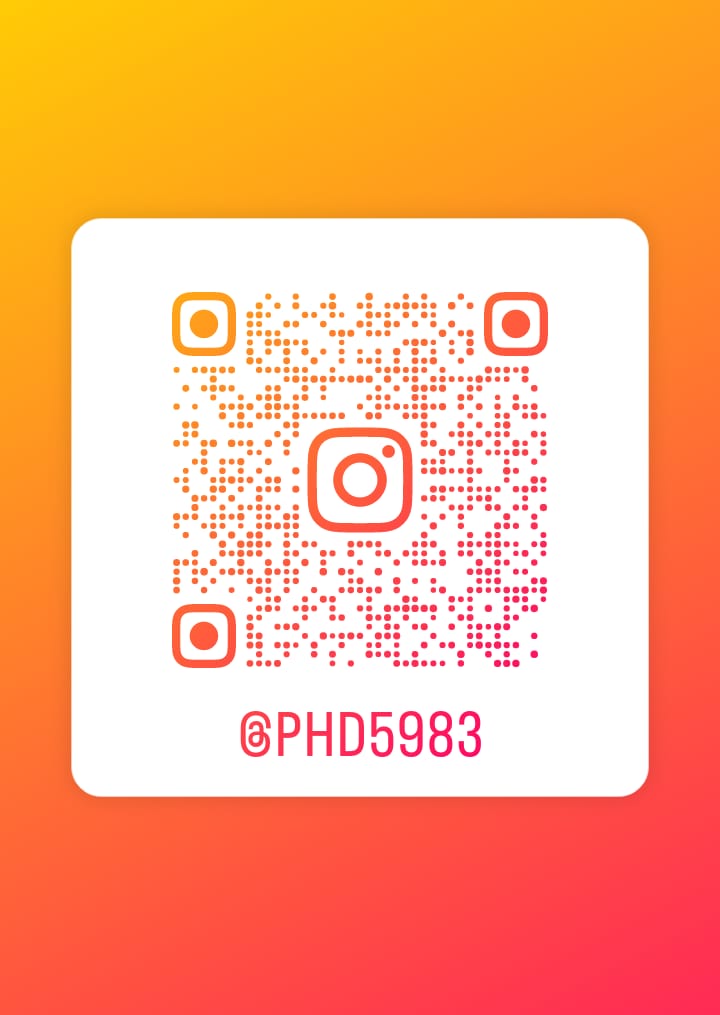 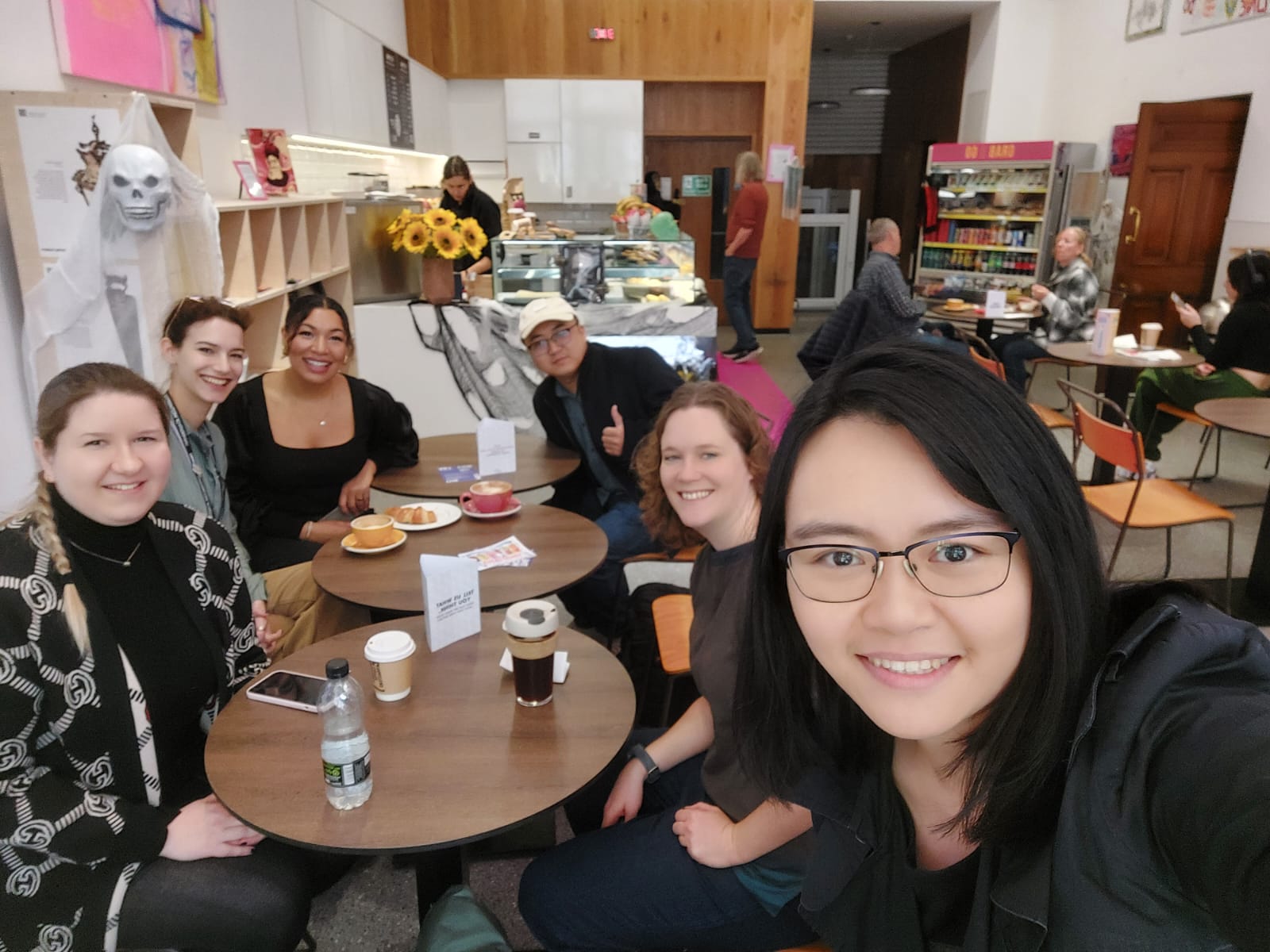 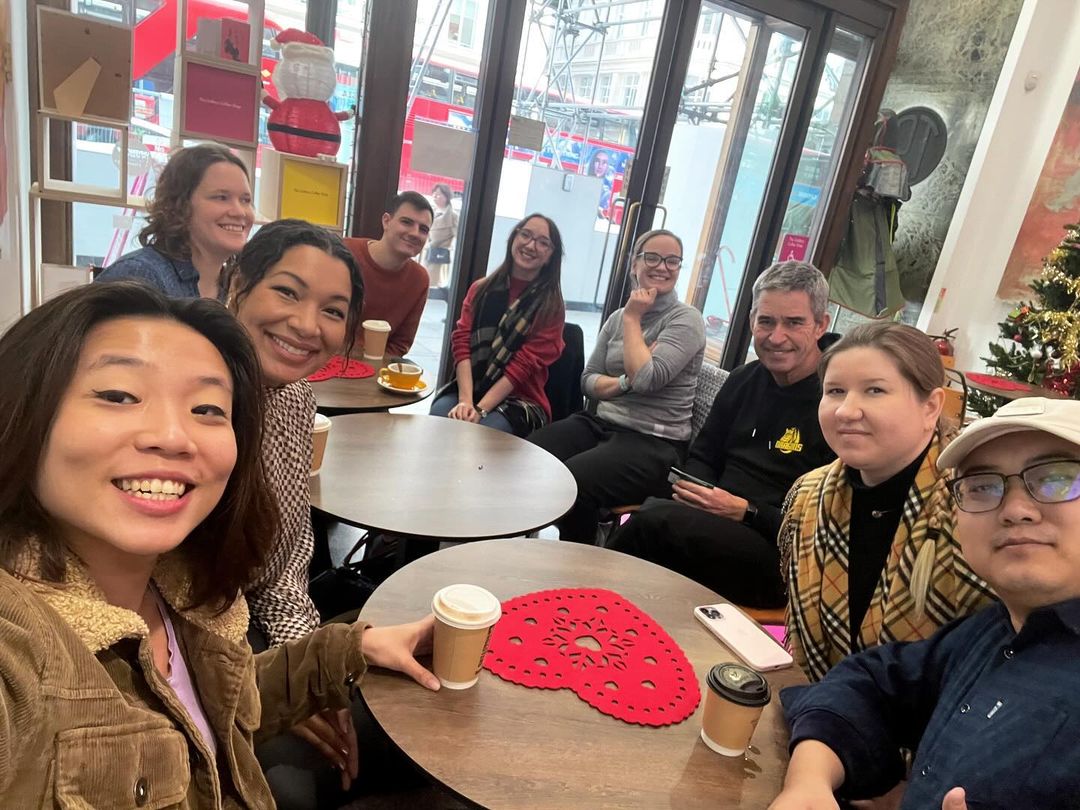 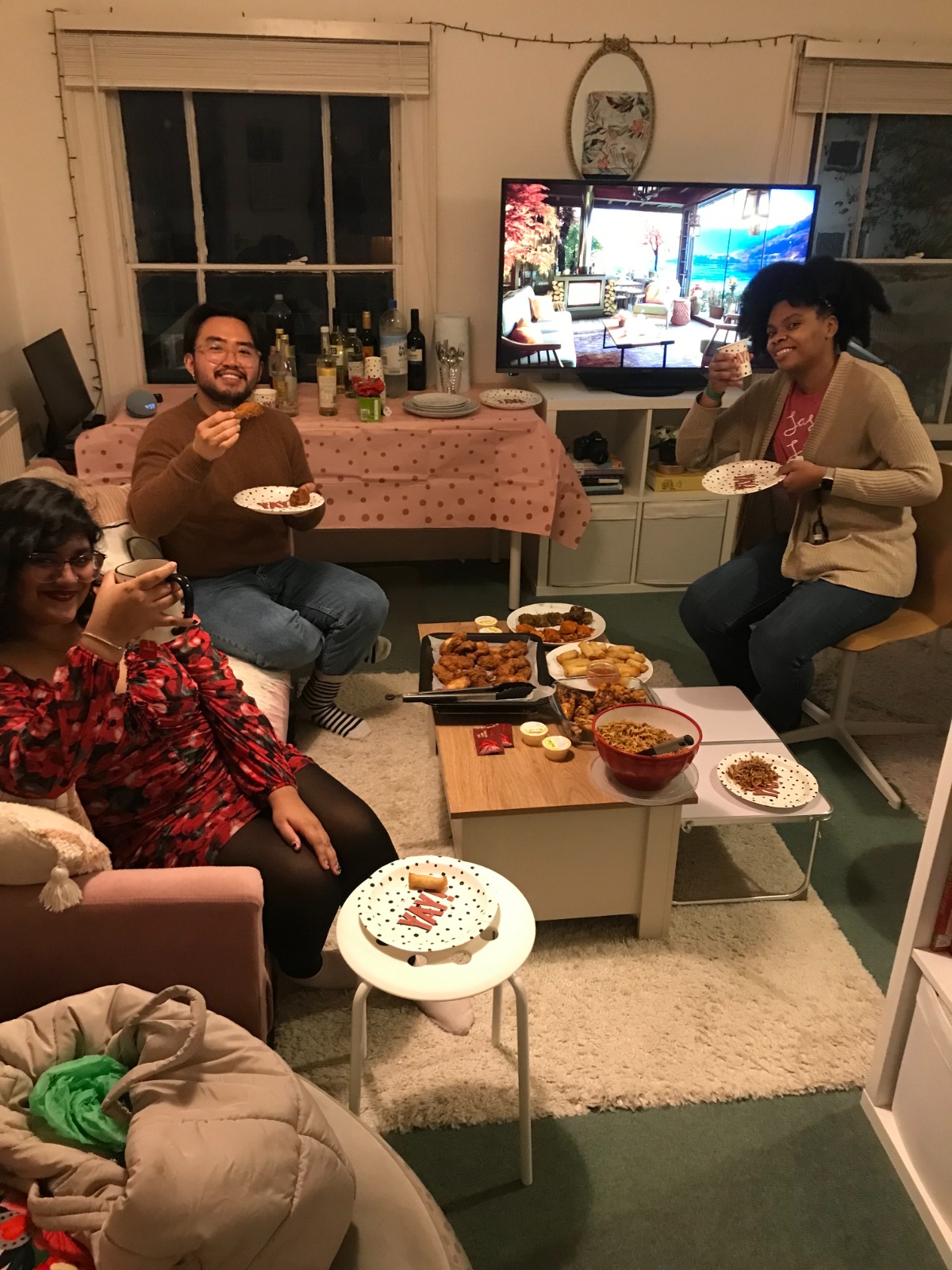 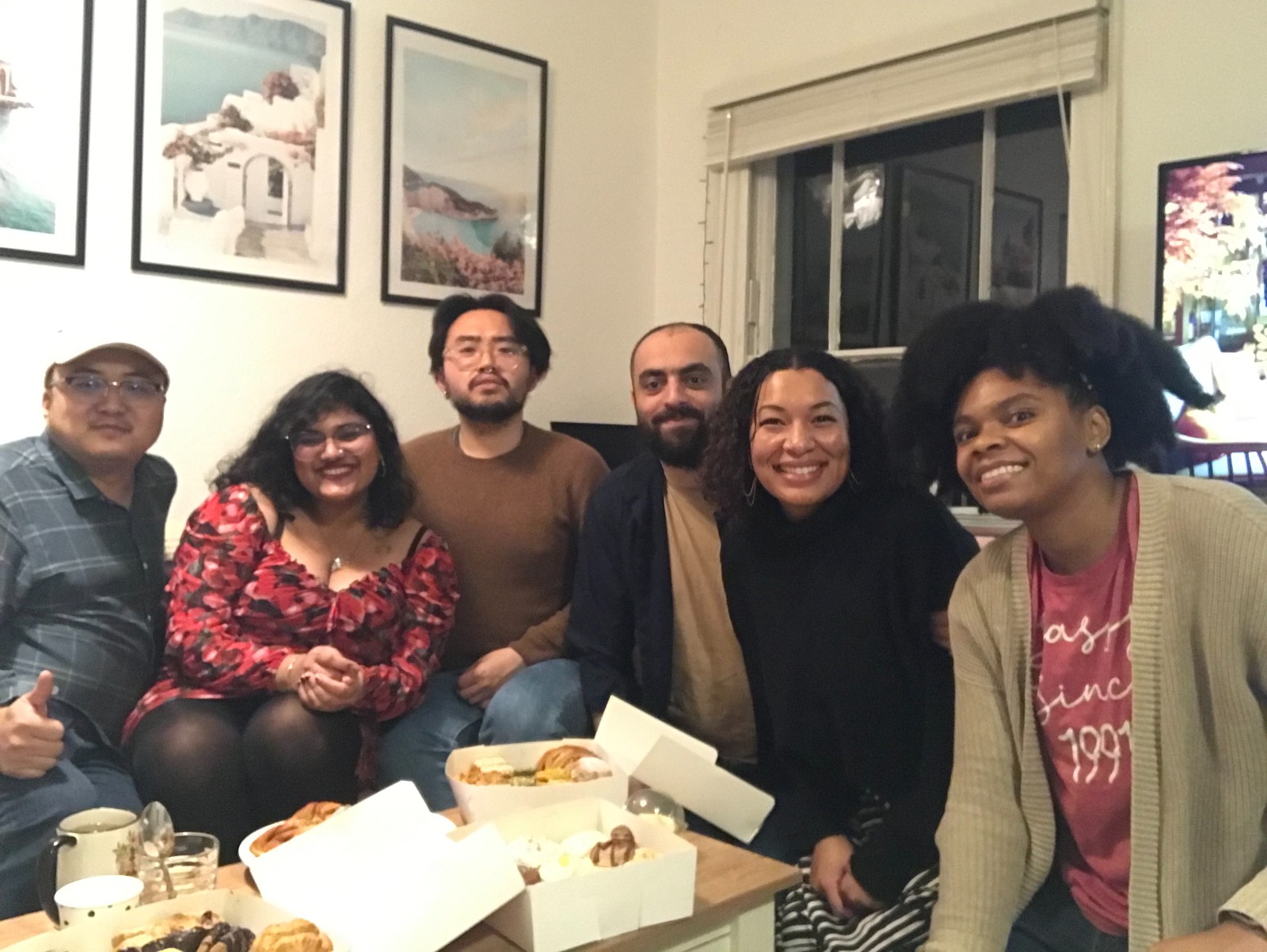 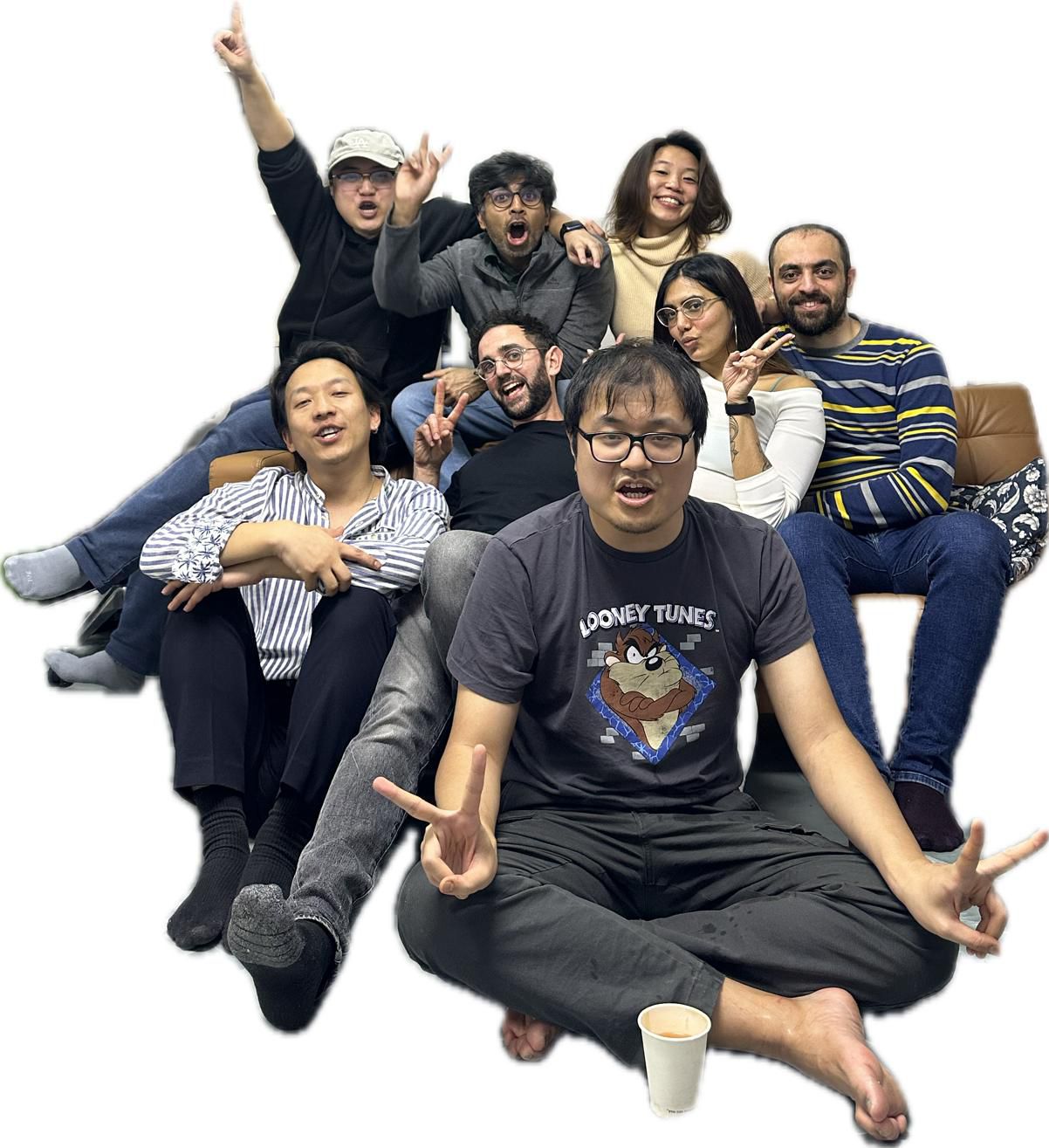 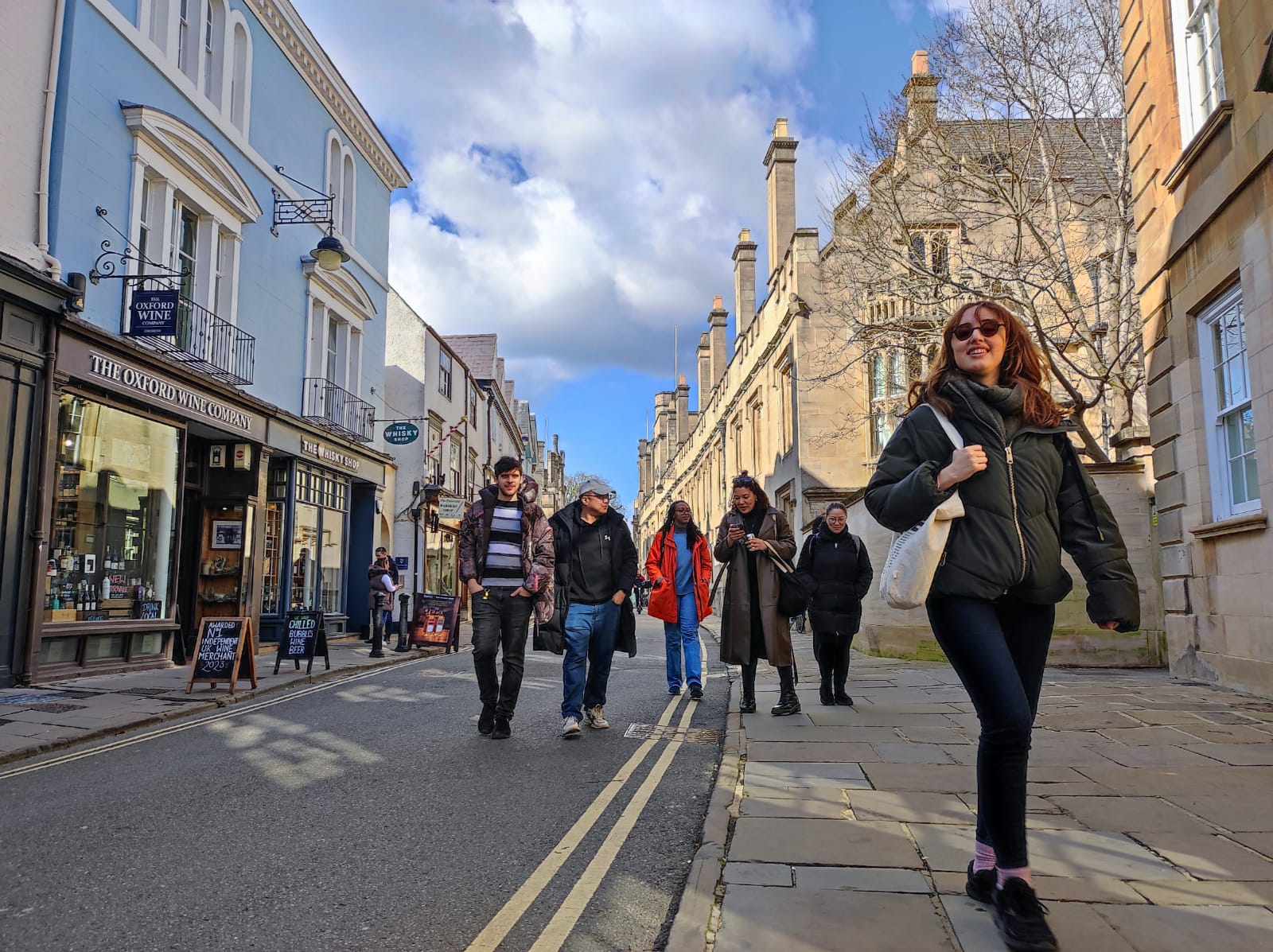 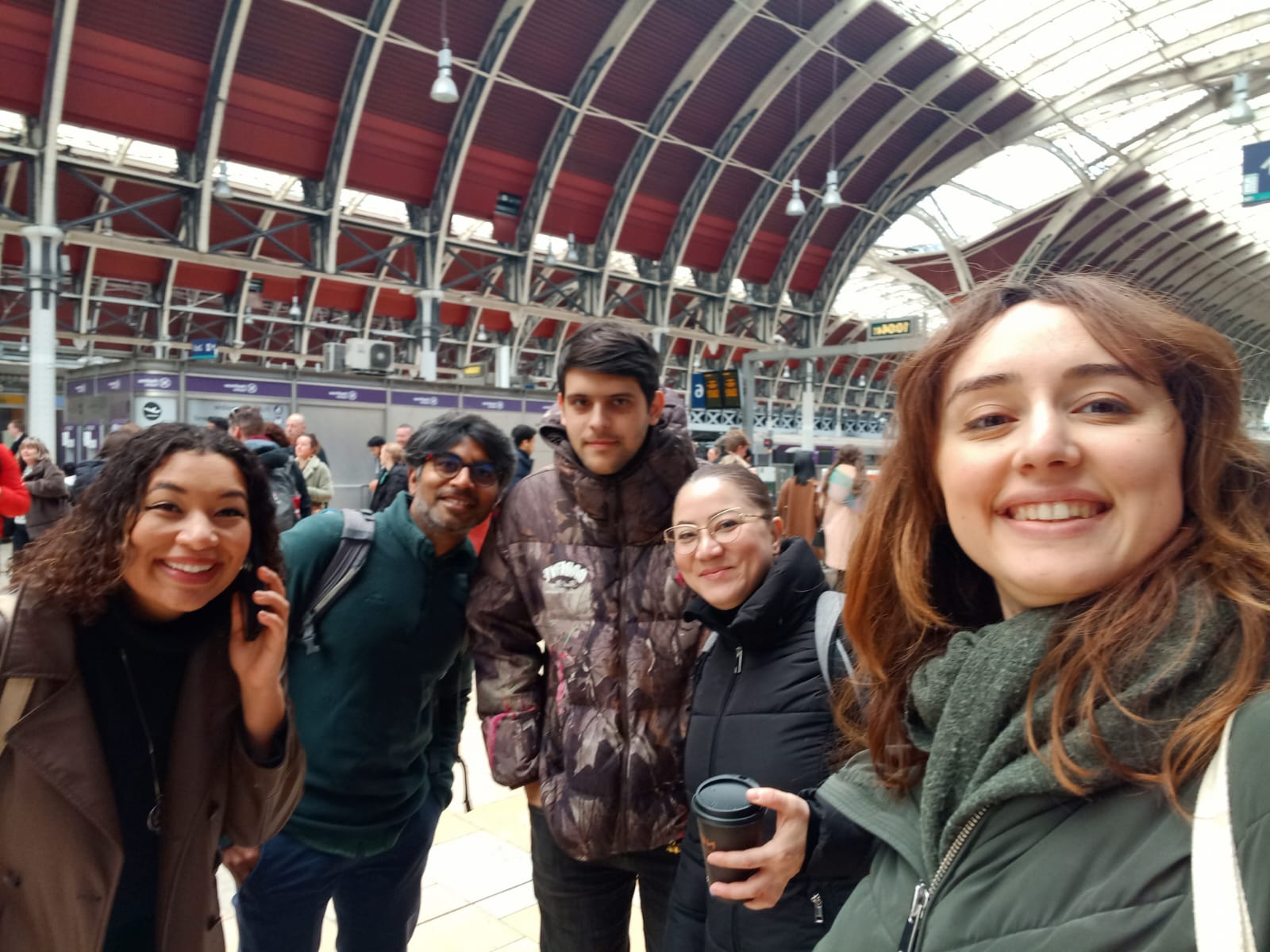 Peer review sessions (Akma, Dmitr, Kanaka)

Workshops

Lectures
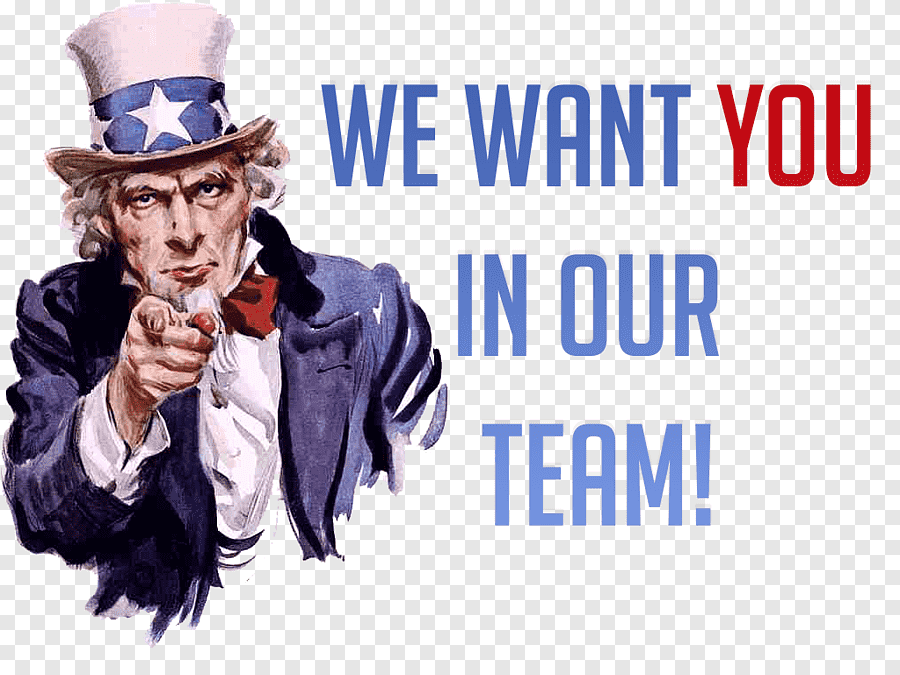